AmpliFund Workflow Enhancements
Grant Maker/Lifecycle

May 20, 2025
1
Welcome!
Agenda
Introduction
Highlights of Functionality
In-Product Demonstrations
Question and Answer portion

Format 
Mics are muted
Q & A Feature in Zoom available
Training recorded and shared on ZenDesk
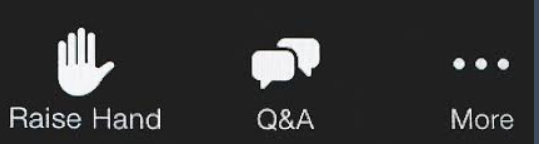 2
Key Changes
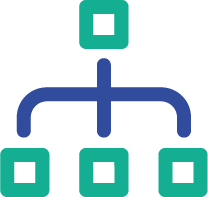 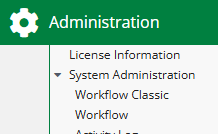 New
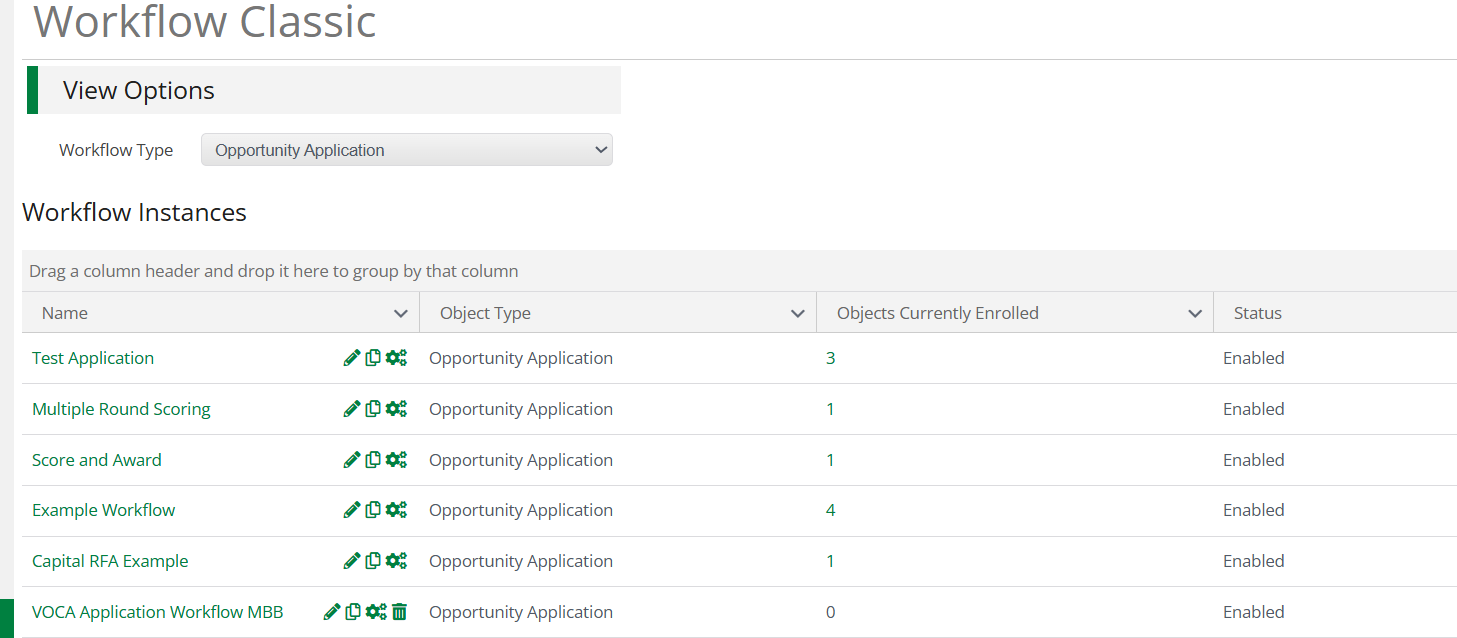 The new workflow engine has been created as a new sub-menu: Workflow. Previous sub-menu has been renamed Workflow Classic. 
Payment Requests can be enrolled and routed through a Workflow for review.
Workflow Queues have been removed.
Ability to assign default assignees by user, role (such as Manager or Additional user) and department. 
Payment Requests can be Approved or Rejected through Workflow Automation.
Classic
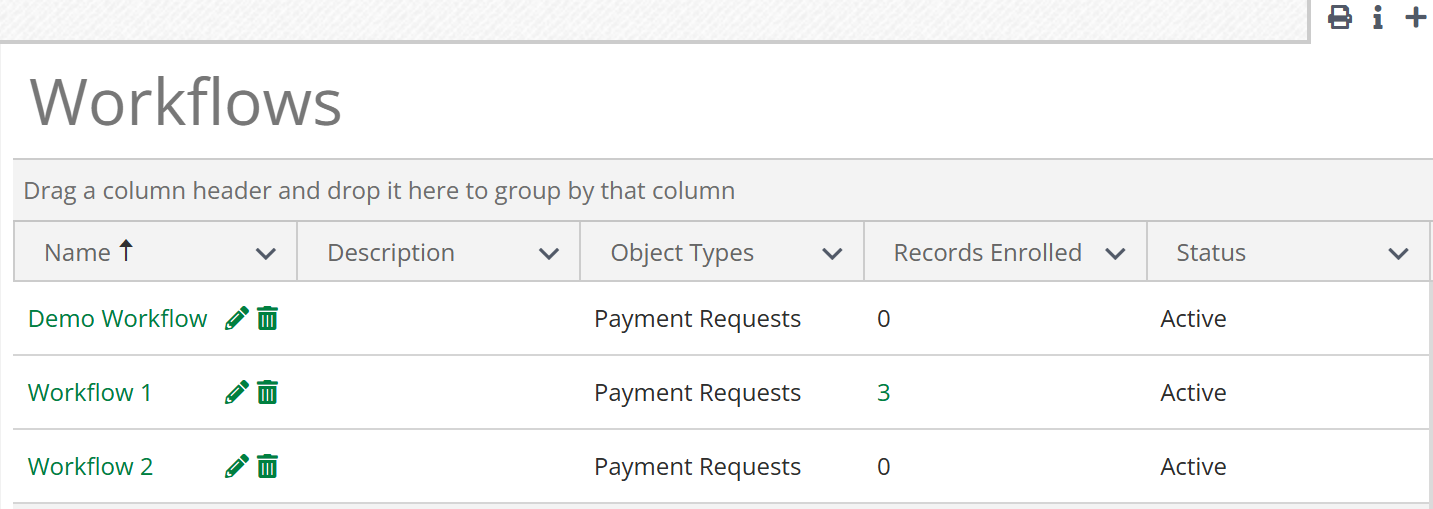 3
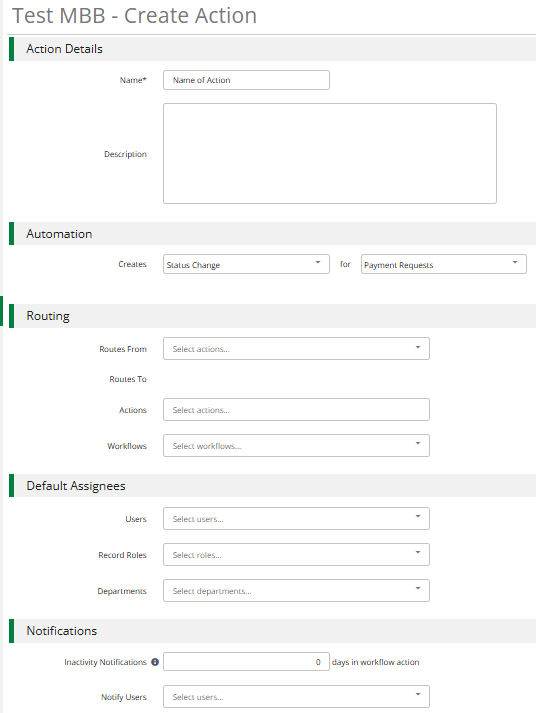 Name and Description of our Action.
Set up the Status Change for your Object/Payment Request.
Build the Routing Steps and Actions.
Select Assignees by User, Record Roles, and Departments.
Optional – Set up Inactivity Notifications for certain users.
4
Actions Configuration
5
Enrolling in a Workflow
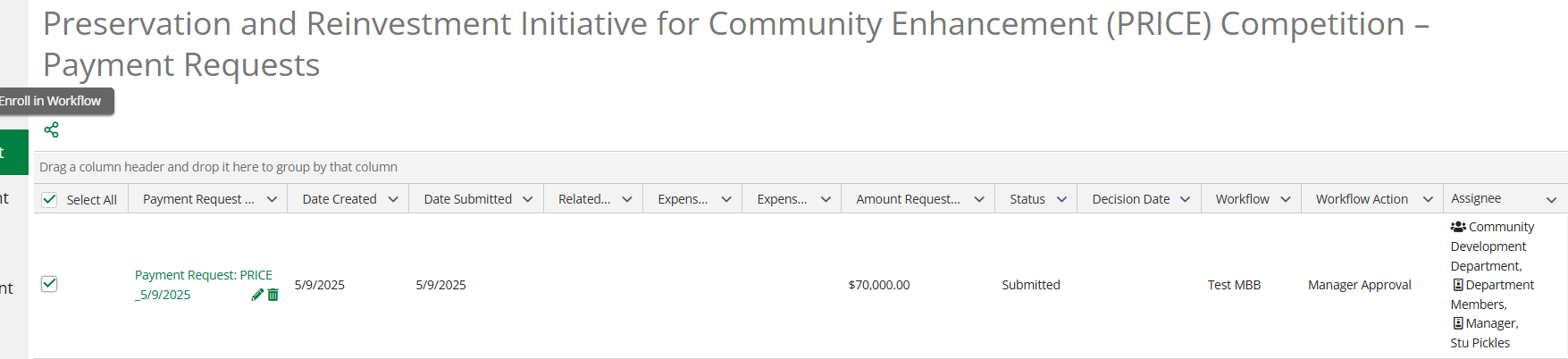 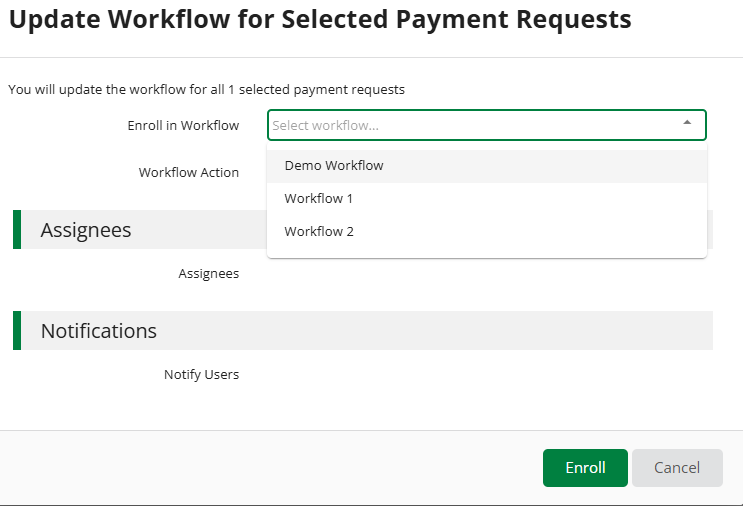 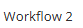 6
Actions with Enrolled Payment Requests
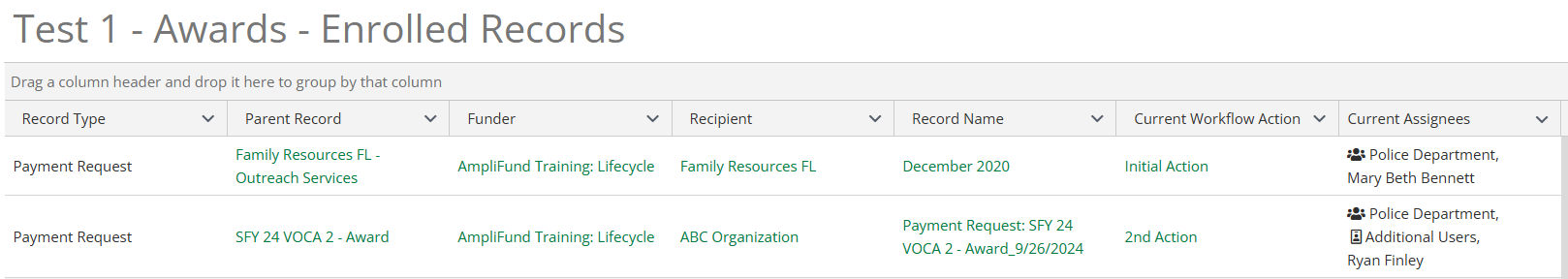 7
Product Demonstration
8
Other Future Releases within Workflow
Activity > Workflow Actions
Available 5/30
Additional Objects to enroll, including Amendments, Payment Authorizations, and Awards
Available 6/30
Reporting Categories 
Available 6/30
Required Field Validation
By 7/4
9
Thank you for your time and participation!
Available on ZenDesk later this week:
Today’s recording
Supplemental documentation, including a guide and FAQ sheet

Other Training:
New Payment Request Workflow – Build with Me Session:
Join us to build your Workflow in real time
Wednesday, June 4 @ 1-2pm ET
Register on ZenDesk or through the Resource Center in AmpliFund
10
Please contact your Customer Success Representative for any further questions.